THE800-POUND GORILLA in OUR CLASSROOM
& Other IRRELEVANT Information
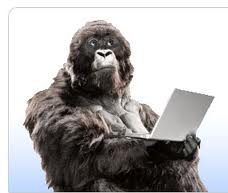 Fallacy: Irrelevant Information
TIME of YEAR:
Is the time of year/season related to the quality of education? To the worth of a grade?
Is an “A” worth less at one time of year but more at another? Do the # of credits differ per season?
Aside from +/-, is there any other notation, like an asterisk (*) denoting its season? 
Does the weather have any effect on the grading system or course material?
yes, sometimes the “schedule”
Fallacy: Irrelevant Information
TUITION:
Is the quality of the education proportionate to its cost? 
Does “cheaper” (less expensive) connote and denote “inferior”? 
Does the quality of education increase as the costs of education increase?
Fallacy: Irrelevant Information
TUITION:
 LCCC credit:  
$138 
(excluding all the additional fees - @ $173)
*BUT*
 Student + County + State
1/3 + 1/3 + 1/3
$138 x 3 = $414
Fallacy: Irrelevant Information
TUITION:
 LCCC = $414 
 Wilkes = $411
 King’s = $509
 Misericordia = $515
Fallacy: Irrelevant Information
LOCATION:
 Nanticoke 
Would it make any difference if we were located in WB, Hazleton, Pittston?
other than the name, Pittsburgh, Conshohocken, … Cambridge, MA?
Fallacy: Irrelevant Information
LOCATION:
 Would it make a difference if we were (still) located in Wilkes-Barre?
Is the Corporate Learning Center “better” than main campus, then?
 Does the location (its city) of a school bear any relation to the quality of the school, to the quality of education at that school?
Fallacy: Irrelevant Information
NAME:
 LCCC
 “Luzerne County”:  
our location
& a source of our funding
Fallacy: Irrelevant Information
NAME:
 LCCC
 “Community”:
again, a source of our funding
(mission statement) our close relationship, partnership w/our surrounding area
both in jobs (training, placement, mentoring)
& in service (community service activities)
Fallacy: Irrelevant Information
NAME:
 LCCC
 “College”:
institution of higher education
isn’t this the most important part of the name
this “C” - sadly, it’s the part that’s often dropped (“LCC”)
Fallacy: Irrelevant Information
NAME:
 LCCC
 “College”:
*2 LESSONS*
Don’t write as you talk
This is a college-level course & you’re expected to do college-level work
(regardless of SEASON, LOCATION, NAME, COST, DEGREES, …or any other irrelevant information)
Fallacy: Irrelevant Information
NAME:
 LCCC
 “Last Chance Community College”:  
so what if it someone’s last chance to get a college degree
for some it’s their first chance; for others, their second or third
Does it truly matter when someone gets his/her degree? How many chances? How many years? Does the diploma record such things?
Fallacy: Irrelevant Information
2-YEAR COLLEGE:
 Most community colleges by definition offer 2-year degrees and certificates; however, some do offer 4-year degrees.
 Are the degrees offered relevant in any way to the quality of education offered?
 What do you make of the fact that many 4-year schools offer certificate programs too? Does that lessen the quality of their education?
Fallacy: Irrelevant Information
2-YEAR COLLEGE:
 What, then, do you make of the data that confirms that students with associate degrees are out-earning students with bachelor degrees?
 What, then, do you make of the fact that students who receive their associate degree and transfer to a senior, 4-year institution perform better than the students who began at the 4-year school as freshmen?
SO WHAT?!
SO….
 This is a COLLEGE-level course
 You are expected to complete & submit COLLEGE-level work
 REGARDLESS of
such illogical & excremental excuses as
SEASON, LOCATION, NAME, COST, DEGREES